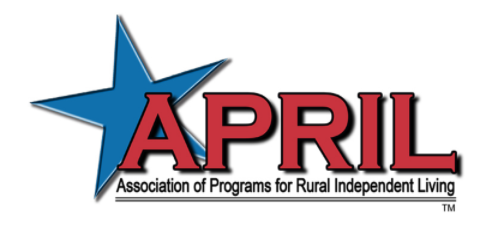 Realizing Rural Relationships: Peer Support for Rural Outreach and Organizing
The Rural Community Living Development Peer Mentoring TeamOctober 11, 2022
What you can expect today
Brief introduction to the Rural Community Living Development Peer Mentoring Program
Focused discussions on three rural outreach and organizing topics
Outreach through new programming
Reaching underserved communities
Building non-traditional relationships
Wrapping up and how to get involved
The RCLD Peer Mentoring Program
Rayna Sage
Lillie Greiman
The RCLD curriculum and peer mentorship model
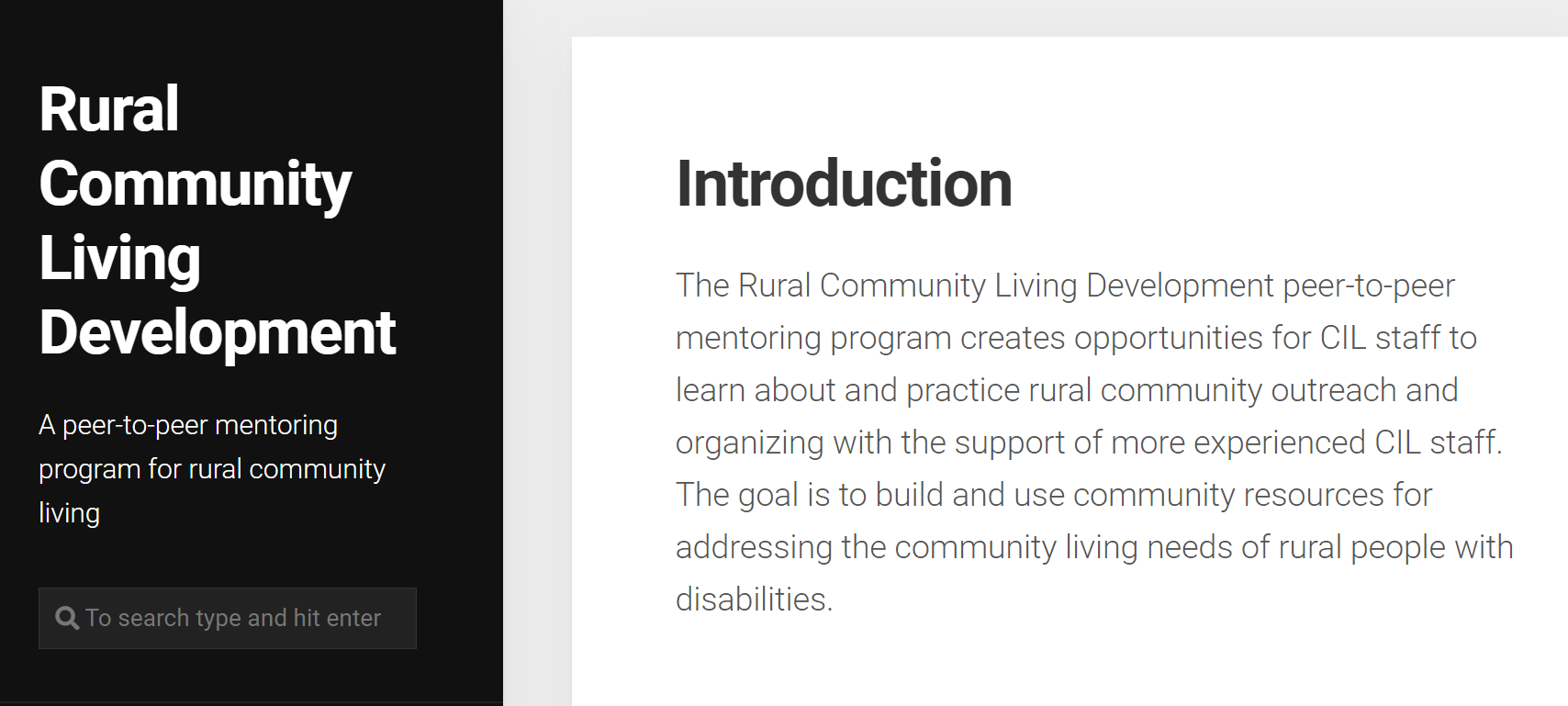 Activity
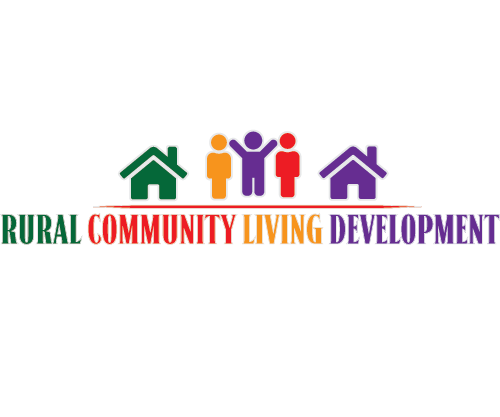 What is one word you would use to describe rural outreach?
Outreach through new programming
Stephanie Deible, Disability Network West Michigan

Dori Tempio, Able South Carolina
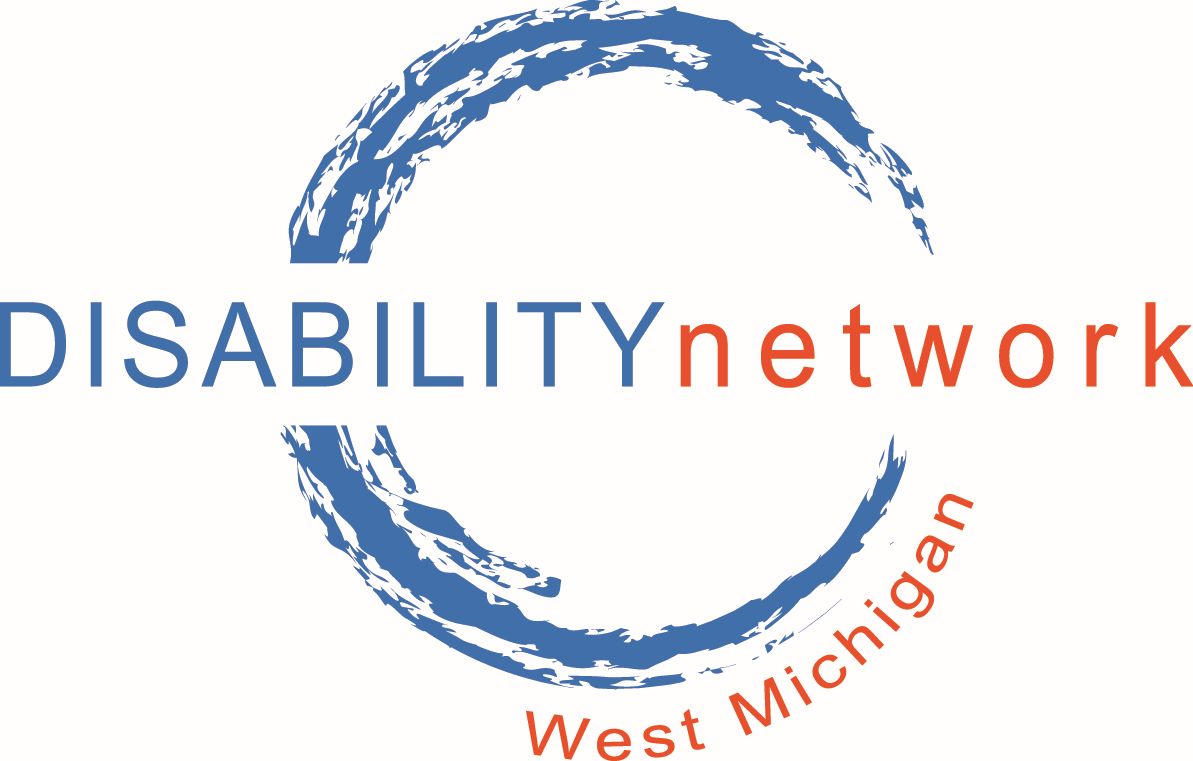 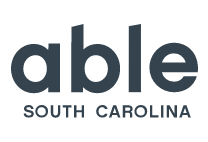 Advocacy Day for Access and Independence
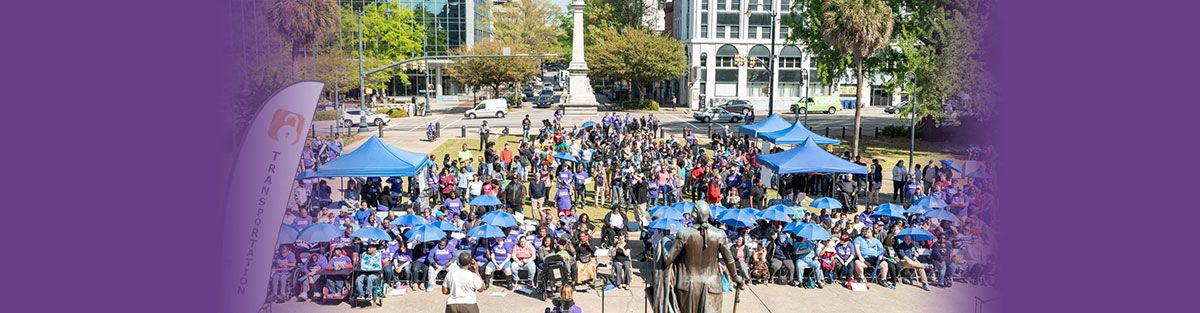 South Carolina Disability Partners in Disaster Coalition
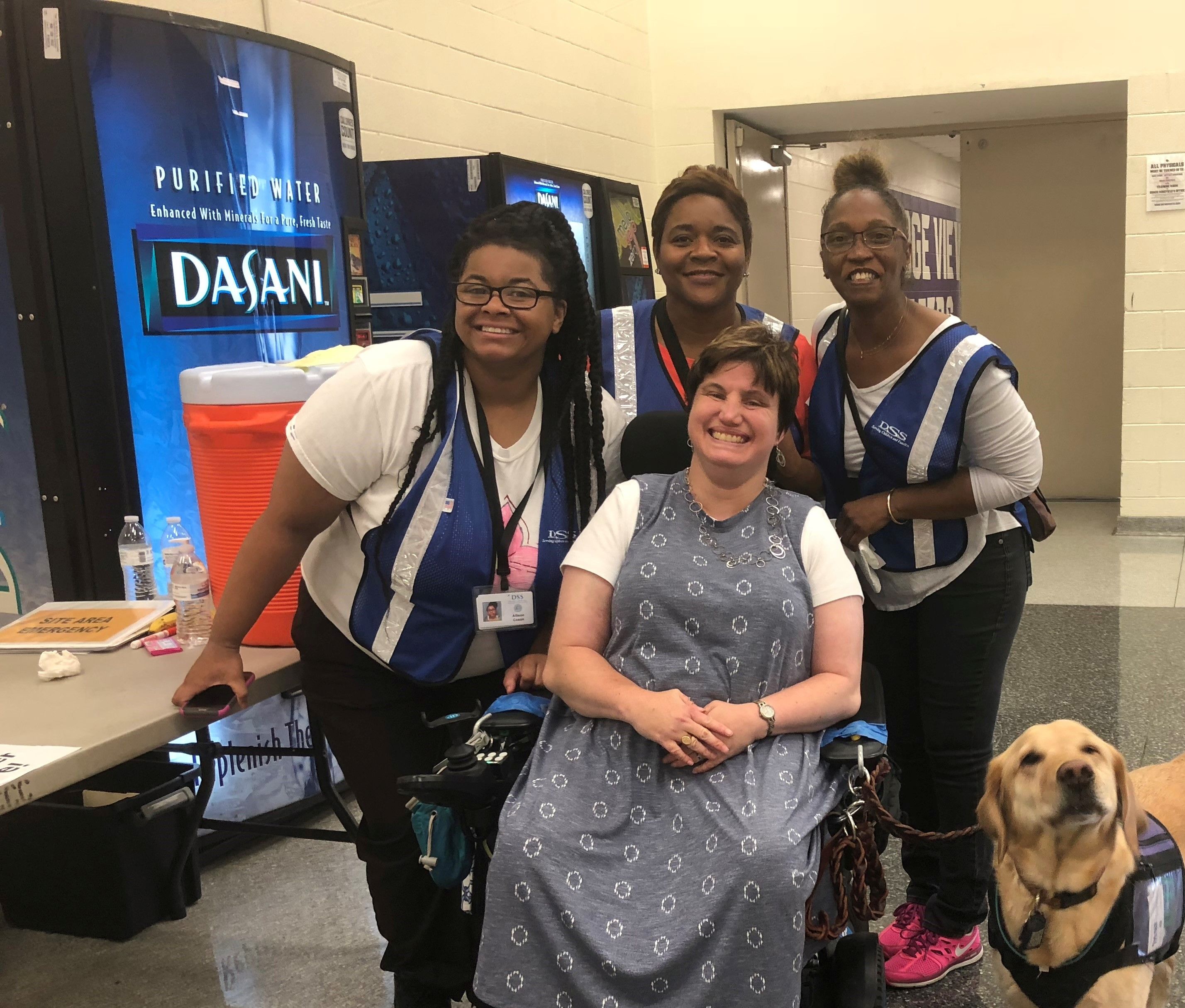 Young Professionals Group
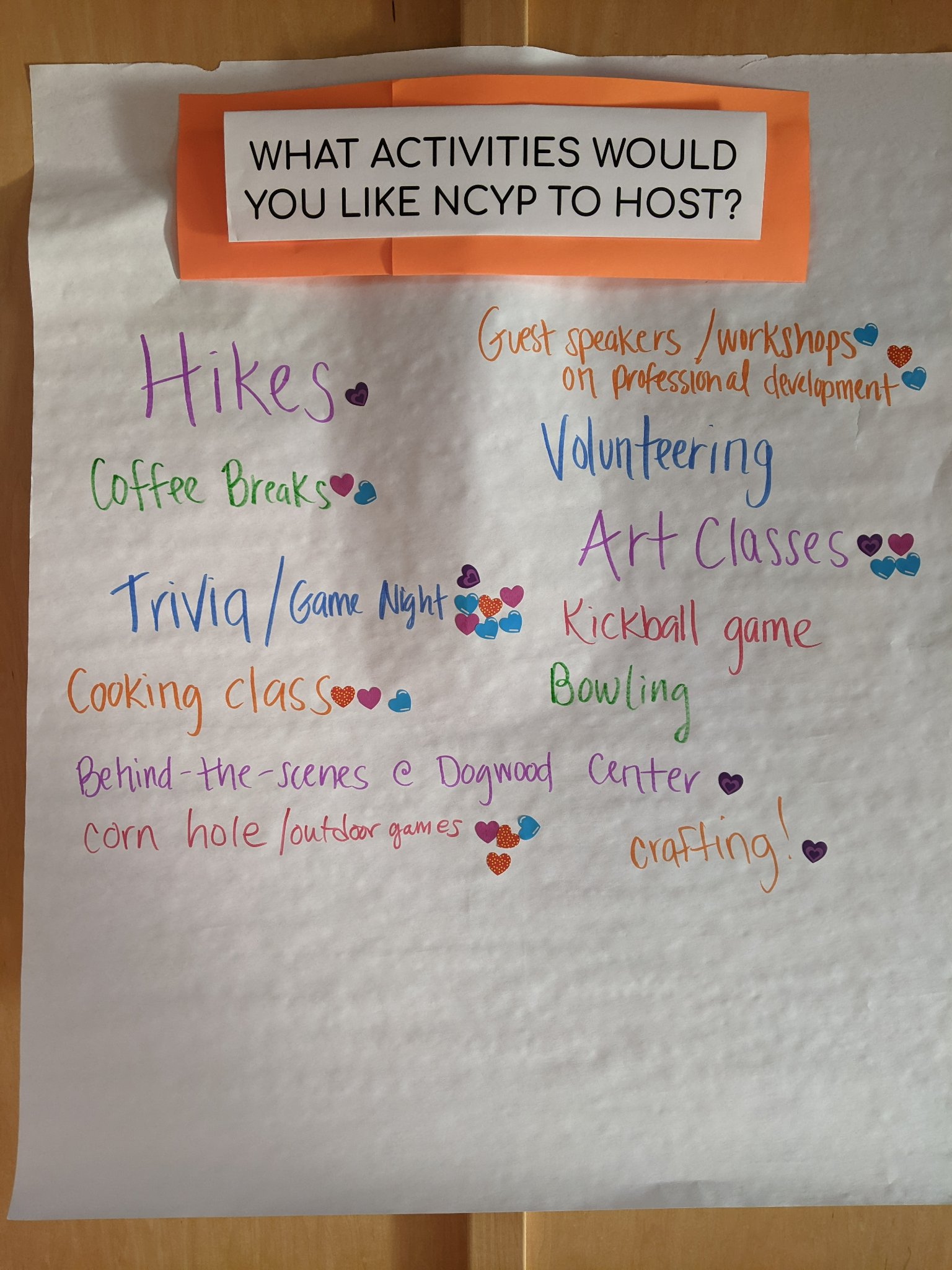 Reaching underserved communities
Sequoia Commins, Tri-County Independent Living
Tessa Hickman, Valley Associates for Independent Living
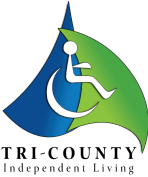 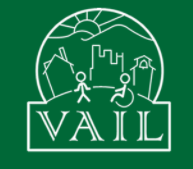 Your Del Norte Team
Trish Cottrell

Program Development Specialist





Samantha Nickles

Youth Coordinator
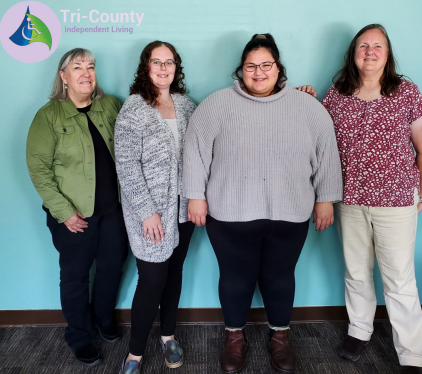 Carolyn Webb

Office Manager






Sequoia Commins

Independent Living Skills Specialist
Del Norte and Tribal Adjacent Lands (DNATL)
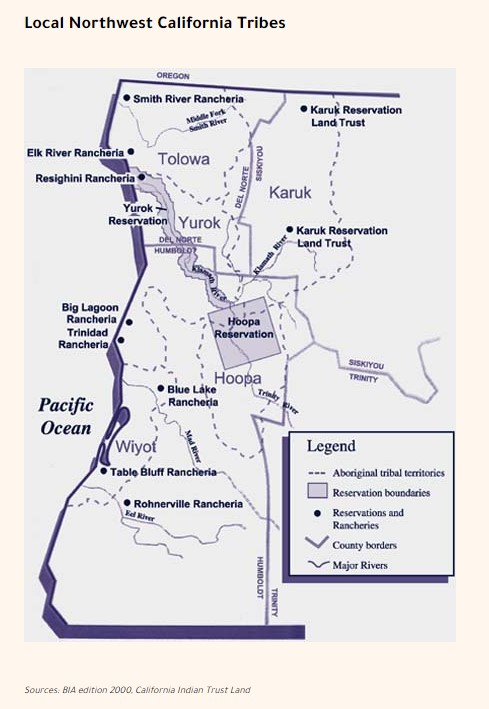 Del Norte and Tribal Adjacent Lands (DNATL)
Tolowa Dee-Ni’ Nation 
https://www.tolowa-nsn.gov/
Elk Valley Rancheria
https://elk-valley.com/
Yurok Tribe 
https://www.yuroktribe.org/
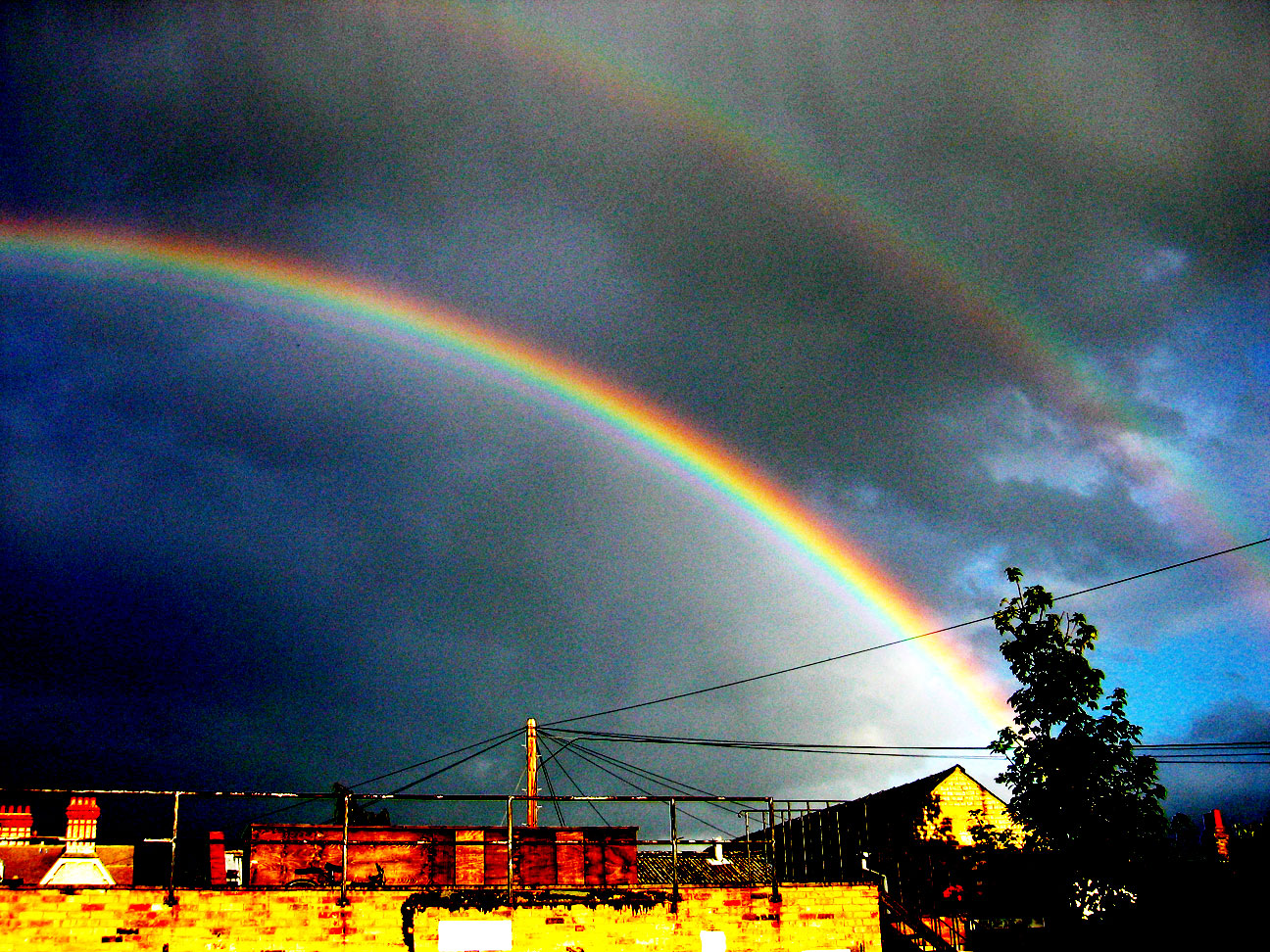 A Quick Fact
Del Norte County has 9.7% reported demographic of Native American persons (April 2021)
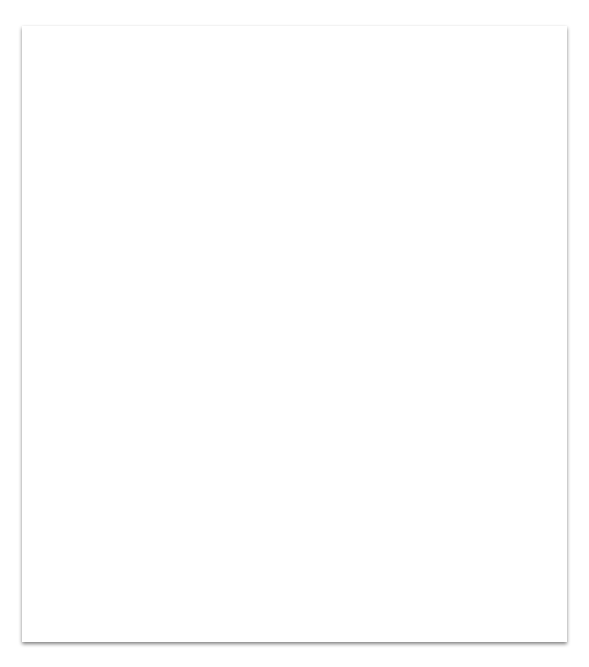 Our Work is Important!
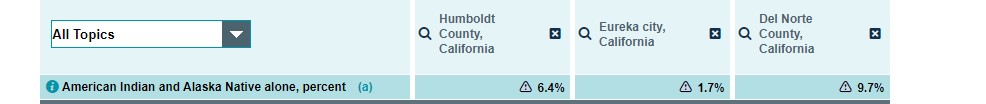 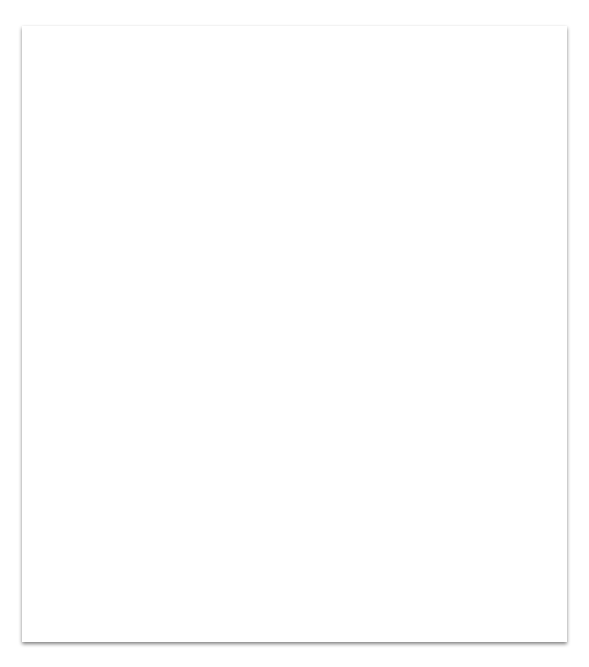 Coordinating with Tolowa Dee-ni’ Nation
Authenticity
Respect
Patience
Humility
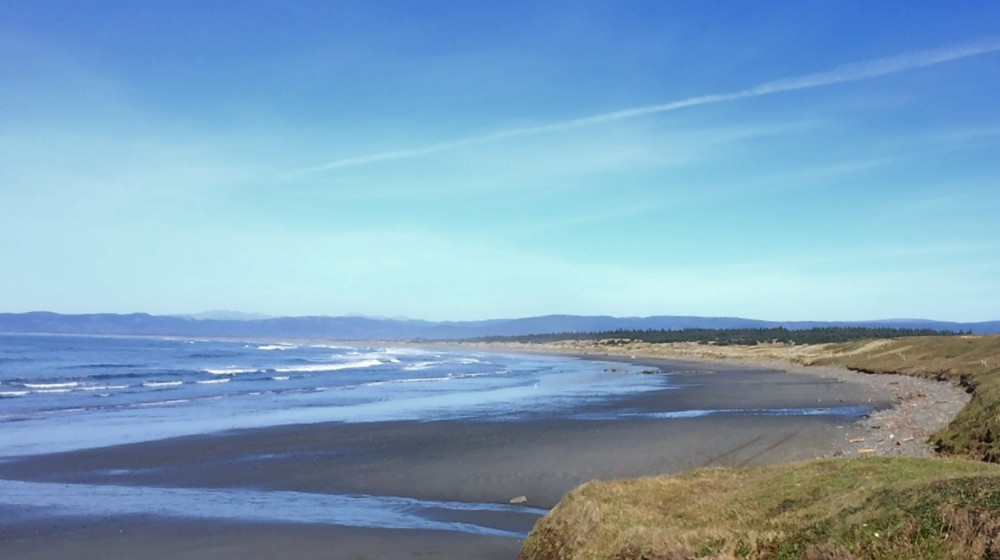 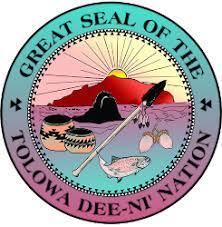 Left: Seal of Tolowa Dee-Ni’ Nation   Right: Tolowa Dunes State Park
Community is Everything
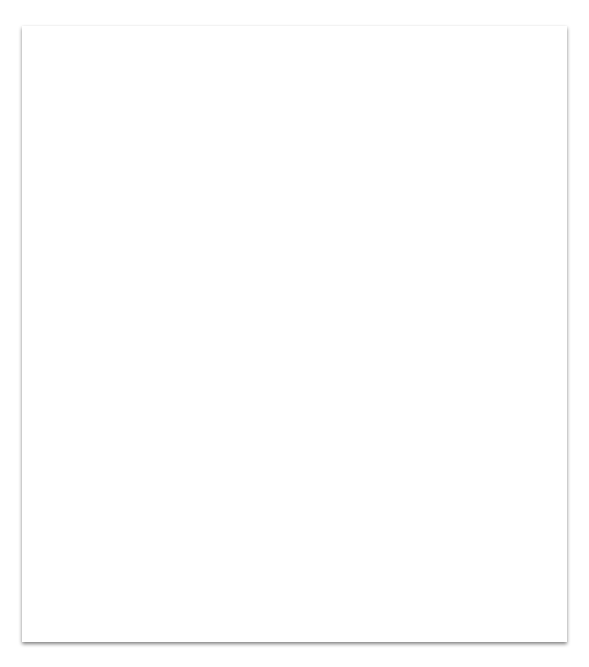 Honoring communities that came before us honors the future as well
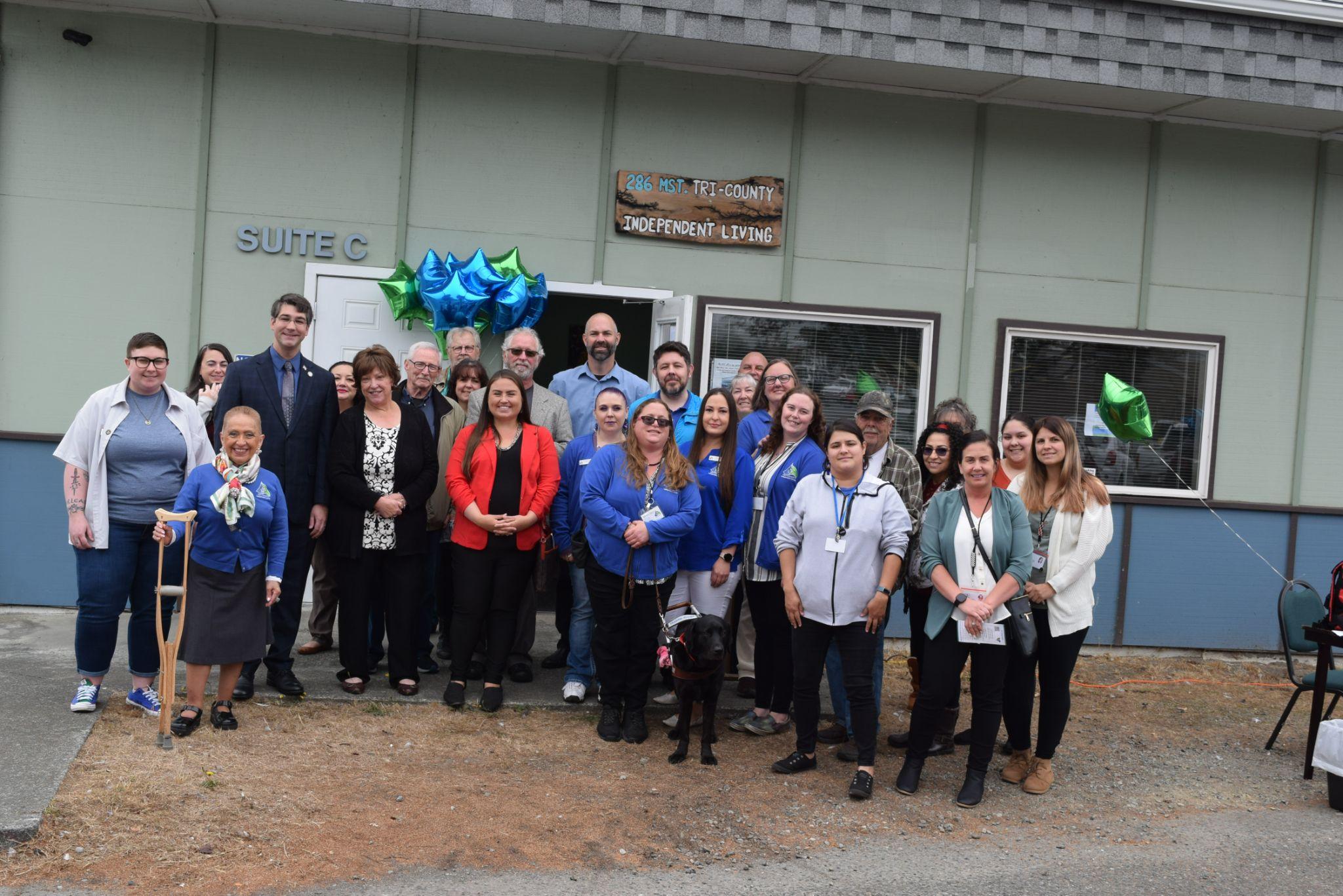 Left: Tri-County Independent Living Del Norte Grand Opening
Examples of Collaboration
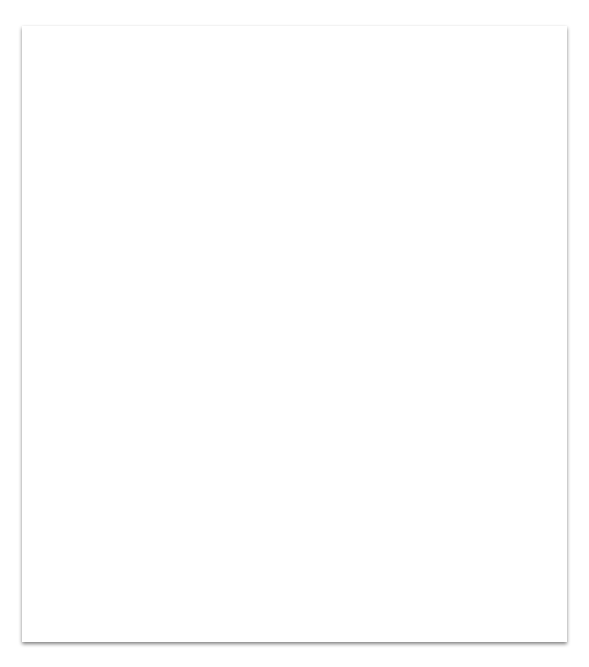 Examples of Collaboration
Sharing ResourcesDirect advertisement to proper tribal connections. Public facing and agency facing education and cultural priming
Participating in Tabling Events                Starting from the Elder Resource Fair
Being Teachable
Reaching underserved communities
Tessa Hickman, Valley Associates for Independent Living
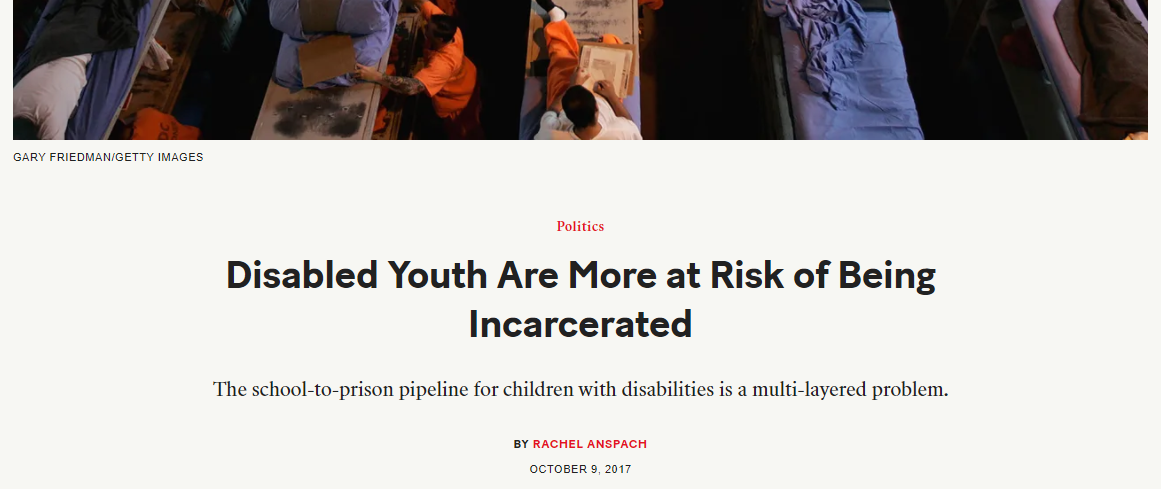 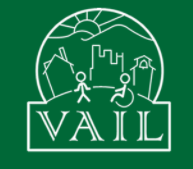 Building non-traditional relationships
Hank Bostic, Disability Network Southwest Michigan
Quinn Durrant, North West Georgia Center for Independent Living
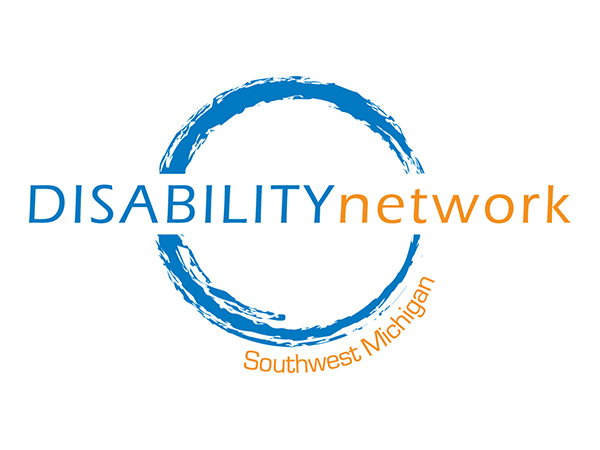 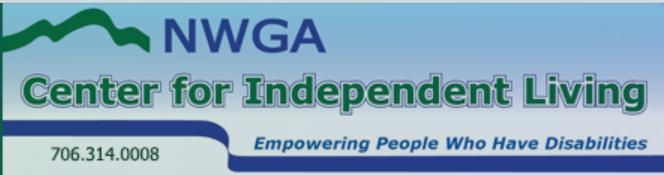 Building non-traditional relationships
Hank Bostic, Disability Network Southwest Michigan
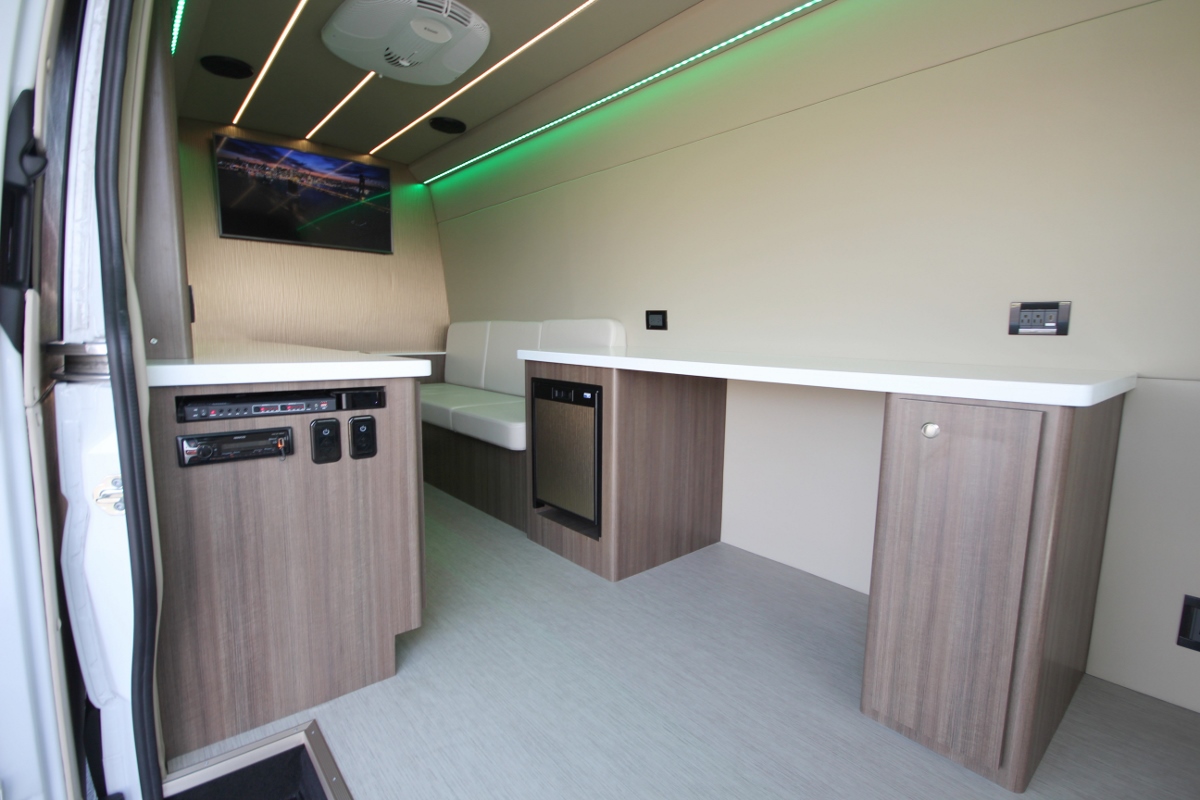 Building non-traditional relationships Continued
Quinn Durrant, North West Georgia Center for Independent Living
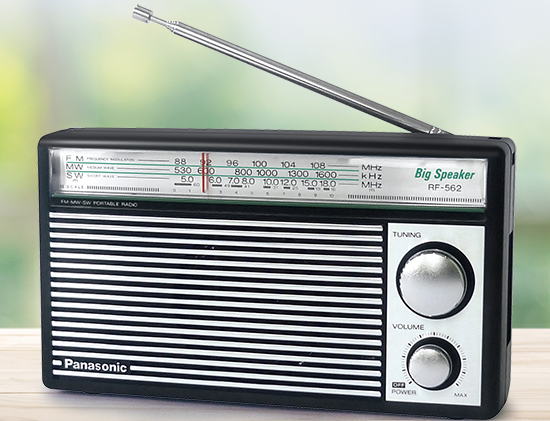 Main takeaways and open discussion
Rural outreach is thinking outside the box
Non-traditional partners outside of disability network
Bringing people from disability community together with non-disabled people
Raising awareness that disability impacts us all
Elevating disability culture and pride, especially with underserved and marginalized communities
How to get involved
Become a mentee and join us for an in-person meeting in April!
Problem-solve and strategize with the RCLD team
Get support to use RCLD resources

Contact Rayna Sage rayna.sage@umontana.edu or drop your contact in the chat
Grant Acknowledgement
The contents of this presentation were developed under a grant from the National Institute on Disability, Independent Living, and Rehabilitation Research (NIDILRR grant number 90DPKT0005). NIDILRR is a Center within the Administration for Community Living (ACL), Department of Health and Human Services (HHS). The contents of this fact sheet do not necessarily represent the policy of NIDILRR, ACL, or HHS, and you should not assume endorsement by the Federal Government.